Our Research
Your Success
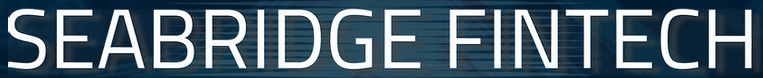 Feb 28, 2021
SEABRIDGE Recommendation:
(Since: 01/07/21)
Prior Recommendation: Neutral
Microsoft Corporation (MSFT)
$232.38 (As of 02/26/21)
Price Target (6-12 Months): $247.00
Long Term: 6-12 Months
Neutral
2-Buy
VGM: B
Momentum: D
Short Term:  1-3 Months	 SEABRIDGE Rank: (1-5)
	SEABRIDGE Style Scores:
Value: D	Growth: C
Summary
Price, Consensus & Surprise
Microsoft is benefiting from strong momentum in Azure,  impressive Teams user growth triggered by coronavirus-led  digital transformation, work-from-home, online learning wave  and tele healthcare trends. Solid uptake of new Xbox gaming  consoles and Xbox Game Pass drove the top-line growth.  Further, the company is gaining from growing user base of its  different applications including Microsoft 365 suite, and  Dynamics. Notably, shares of Microsoft have outperformed  the industry in the past year. However, macroeconomic  weakness in job market and lower spend on advertising due  to coronavirus pandemic are likely to put pressure on LinkedIn  and Search revenues. Further, delays in consulting business  are anticipated to limit growth. Increasing spend on Azure  enhancements amid stiff competition from Amazon Web  Services, is likely to impede margin expansion.
Price, Consensus & Surprise
*Quarterly figures may not add up to annual.

The data in the charts and tables, including theSEABRIDGE FINTECH Consensus EPS and sales estimates, is as of 02/26/2021. The report's text and the  analyst-provided price target are as of 02/23/2021.

Past performance is no guarantee of future results. Please see important disclosures and definitions at the end of this report.
© 2021SEABRIDGE Investment Research, All Rights Reserved
Overview
Redmond, WA-based Microsoft Corporation is one of the largest broad-  based technology providers in the world. The company dominates the  PC software market with more than 80% of the market share for  operating systems.

The company’s Microsoft 365 application suite is one of the most  popular productivity software globally. It is also now one of the two public  cloud providers that can deliver a wide variety of infrastructure-as-a-  service (IaaS) and platform-as-a-service (PaaS) solutions at scale.
Microsoft’s  productivity  applications,
products include operating systems, cross-device  applications, server applications, business solution  desktop and server management tools, software
development tools and video games.

The company also designs and sells PCs, tablets, gaming and  entertainment consoles, phones, other intelligent devices, and related  accessories. Moreover, through Azure, it offers cloud-based solutions  that provide customers with software, services, platforms and content.

Microsoft reported revenues of $143.02 billion in fiscal 2020. The  company reports operations under three segments: Productivity &  Business Processes, Intelligent Cloud and More Personal Computing.
Productivity & Business Processes accounted for 32.5% of fiscal 2020
revenues. The segment offers productivity and collaboration tools and services including Office 365, Dynamics business solutions, Teams,  Relationship Sales solution, Power Platform and LinkedIn.

Intelligent Cloud, which include Azure cloud services, contributed to 33.8% of fiscal 2020 revenues.

On October 25, 2018, the company completed the acquisition of GitHub, which provides a collaboration platform and code hosting service for  developers, for $7.5 billion.

More Personal Computing represented 33.7% of fiscal 2020 revenues. The segment comprises mainly the Windows, Gaming (Xbox hardware  and Xbox software and services), Devices (Surface, PC accessories, and other intelligent devices) and Search (Bing and Microsoft Advertising)  businesses.
Past performance is no guarantee of future results. Please see important disclosures and definitions at the end of this report.
SEABRIDGE Equity Research
Page  of 11
www.seabridgefintech.com
Reasons To Buy:
Microsoft has a dominant position in the desktop PC market, with its operating systems being  used in the majority of PCs worldwide. This is particularly true of the enterprise where the  company generates much of its revenue and profits. But enterprise computing is undergoing  changes with companies increasingly opting for the BYOD (bring-your-own-device) model.  This has allowed competing platforms from Apple and Google with their strong mobile  ecosystems to increase penetration at the enterprise. So, Microsoft is introducing new and  improved Surface devices that could encourage enterprises to stick with Windows as they  move toward BYOD and cloud computing. Microsoft’s advantages in this respect are two-  fold. First, the company has a very large installed base of Office users. Most legacy data are  based on Office, so enterprises are usually reluctant to use other productivity solutions.
The enterprise refresh  cycle, new subscription  model, Azure and strength  in Teams and Gaming  segment will continue to  generate sizeable cash  flows.
Second, the BYOD model is dependent on security and cloud integration, both of which are Microsoft’s strengths. As a result, Microsoft has  been largely successful at retaining enterprise customers, which holds promise.

Microsoft has doubled down on the cloud computing opportunity. In the cloud computing era, information and applications are increasingly  stored, managed and protected in the cloud, from where only necessary amounts are accessed by devices of varying shapes, sizes, weights,  functions and portability. As a result, software providers are increasingly offering their tools as-a-service based on subscriptions for specified  periods. Further, Azure’s increased availability in more than 60 announced regions globally, is expected to have strengthened Microsoft  competitive position in the cloud computing market, dominated by Amazon’s Amazon Web Services. Notably, Azure revenues surged 48% at  constant currency on a year-over-year basis in second-quarter fiscal 2021, driven by robust growth in consumption-based business.

Moreover, ongoing expansion in Microsoft Teams subscriber base is aiding the company in strengthening position in the enterprise  communication market against Slack and Zoom. The company has enhanced its workspace communication offering — Teams — with a slew  of new capabilities enabling users to work from home seamlessly amid the coronavirus crisis. These initiatives are expected to drive  subscriber base, which in turn is likely to bolster top-line performance in the quarters ahead. Markedly, Teams has been witnessing a surge in  usage owing to the coronavirus-induced demand. Moreover, out of Fortune 100 companies, 93 have implemented Microsoft Teams. Notably,  Microsoft Teams has daily active user base of 60 million on mobile alone. The uptick can be attributed to coronavirus-led work-from-home,  stay-at-home, telehealth and online learning wave.

Microsoft is one of the three largest providers of gaming hardware. Its Xbox console was one of the first gaming devices of its kind. Microsoft  supplemented the hardware with a number of popular video game titles. It also introduced the Xbox Live online gaming service, which  enabled subscribers to play online Xbox games with each other and download new games directly onto the device. Non-gaming applications,  such as Facebook, Twitter, Netflix, Last.fm, Sky, Canal and Zune were also made available through Xbox Live. Markedly, Gaming revenues  increased a whopping 51% (up 50% at cc) in second-quarter of fiscal 2021, driven by increased engagement led by stay-at-home wave.  Revenues from Xbox hardware grew 86%, driven by the new console launch, and gains from lower price promotions on the company’s prior-  generation consoles. Moreover, Xbox content and services revenues increased 40% year over year (up 38% at cc), driven by solid growth in  Xbox Game Pass subscriber base, third-party transactions and first-party titles. In fact, for fiscal third quarter, Gaming revenues are  anticipated to be up 40% year over year on solid demand of the next generation Xbox Series X and S consoles. Xbox content and services  revenue are projected to grow in the mid-20% range. Moreover, the latest acquisition will enable Microsoft to gain access to all ZeniMax’s  creative studios like Bethesda Softworks, Bethesda Game Studios, ZeniMax Online Studios, and Roundhouse Studios along with all their  video game franchises. This brings the number of in-house development studios to 23 from 15 for Microsoft. The deal will help boost the  subscriber base for Xbox Game Pass service as Microsoft will be adding Bethesda’s popular AAA titles to its Game Pass roster. Also,  combining Project xCloud and Xbox Game Pass benefits for Xbox Game Pass Ultimate members, at no additional cost, is likely to be a  gamechanger for Microsoft and bolster its competitive position in the cloud gaming space.

Management execution has been good in recent times. This has helped Microsoft build solid cash and short-term investments balance. As of  Dec 31, 2020, Microsoft had total cash, cash equivalents, and short-term investments balance of $137.98 billion, compared with $131.97  billion as of Sep 30, 2020. As of Dec 31, 2020, long-term debt (including current portion) was $60.52 billion compared with $63.55 billion as of  Sep 30, 2020. This translates to net-cash position of $77.46 billion as of Dec 31, 2020, compared with $74.4 billion as of Sep 30, 2020.  Notably, total debt to total capital of 31.7% is lower than the prior quarter’s figure of 34%. Further, times interest earned is 25.7X, compared  with prior quarter’s figure of 23.2X. The strong cash balance provides the flexibility required to pursue any growth strategy, whether by way of  acquisitions or otherwise.

We believe efforts to reward shareholders through share buybacks and dividend payments deserve a special mention. In the second quarter  of fiscal 2021, the company returned $10 billion to shareholders in the form of share repurchases and dividends. Also, the company reported  operating cash flow of $12.5 billion, and free cash flow came in at $8.5 billion in second-quarter fiscal 2021. The cash flow generation ability  reflects that the company is making investments in the right direction and is expected to help it sustain current dividend payout (0.33) level at  least in the near term.
Past performance is no guarantee of future results. Please see important disclosures and definitions at the end of this report.
Page  of 11
SEABRIDGE Equity Research
www.seabridgefintech.com/
Reasons To Sell:
Our immediate concern about Microsoft is regarding the softness in the core computing  market. The company is dependent on this market for the largest chunk of its revenue.  Microsoft continues to be impacted by the tablet and mobile cannibalization of computers.  This is a secular negative for the company and the future growth of Windows is greatly  dependent on its ability to build position in mobile devices, particularly tablets. Moreover, stiff  competition from Android and Chrome at multiple price points with Apple making things  difficult at the high end, remain a headwind.
Microsoft faces stiff  competition in the cloud  market from Amazon Web  Services and its dominant  position in the PC market  continues to be  challenged.
Microsoft is the dominant provider of operating systems into the PC market. So, any new  player, or any technology advancement in the space, unless by Microsoft itself, results in
market share erosion. While Google Chromebooks/ Android tablets and Apple Macintosh/iPad are splitting the market, Microsoft’s  opportunity lies in its ability to transition rapidly to a cloud and mobile focus. To date, the sales of many Microsoft products are tied to the  attach rates of its Windows OS, but as more of its products are made available under an as-a-service model (like Microsoft 365) on even  competing platforms, there can be new revenue streams compensating for the loss of Windows licensing fees. The transition period is not  likely to be easy and execution will be key.

Microsoft is seeing increased competition from all quarters. Particularly, Google seems to be present in all its markets. Although Google’s  focus has in the past been on search and online advertising, while Microsoft’s has been on selling its software, the two companies are  increasingly pitted against each other because of the conditions in the market. Google is seeing tremendous success, with its Android OS  emerging as the leading platform for smartphones and increasingly, tablets. Its Chromebooks are also seeing a good deal of success.  Moreover, Apple’s Macintosh has a loyal customer base, which is an additional pressure in the high-end computing market, while its iPads  are tough competition in the tablet segment. Although Microsoft’s Azure has been steadily gaining market traction for quite some time now,  but Amazon’s cloud computing arm, Amazon Web Services, leads the cloud computing space, which is a major headwind. Also, the gaming  console market is also extremely competitive since Sony and Nintendo are equally strong. Moreover, there is severe price competition in this  market and successful gaming titles are a must in order to push sales.

Coronavirus crisis-induced macroeconomic weakness is a headwind. Weak job market and lower spend on advertising are likely to weigh on  LinkedIn and Search revenues at least in the near term. Moreover, decline in on-premises business, owing to sluggishness in transactional  business across small and medium businesses is anticipated to affect growth. Also, Office consumer revenues are expected to bear the brunt  of decline in transactional business.

We note that the Microsoft currently has a trailing 12-month Price/Book (P/B) ratio of 13.51X. This level compares unfavorably to some extent  with what the industry saw over the last year. Additionally, the ratio is higher than the average level of 13.02X and is in line with the high end  of the valuation range in this period. Consequently, valuation looks slightly stretched from a P/B perspective.
Past performance is no guarantee of future results. Please see important disclosures and definitions at the end of this report.
Page  of 11
SEABRIDGE Equity Research
www.seabridgefintech.com/
Quarterly EPS
2.03
Revenues of $43.076 billion improved 17% from the year-ago quarter (up 15% at cc). Further, the  top line surpassed the SEABRIDGEs Consensus Estimate by 7.36%.
Annual EPS (TTM)	6.71
Robust execution and better-than-expected demand trends across industries, and improving
uptake of commercial cloud offerings drove the quarterly results. Solid uptick in Teams on the back of coronavirus-led work-from-home, stay-at-  home, telehealth and online learning wave remained noteworthy.

Moreover, strong Commercial business on digital transformation wave positively impacted earnings and revenues. Commercial bookings climbed  19% year over year (up 11% at cc), courtesy of consistent sales execution, and growth in Azure contracts and Microsoft 365 momentum.  Commercial remaining performance obligation amounted to $112 billion, up 24% year over year (up 22% at cc). Commercial revenue annuity mix  was 93%, increasing 4% year over year, driven by ongoing shift to cloud infrastructure.

Commercial cloud revenues were $16.7 billion, up 34% (up 32% at cc) year over year.

Segmental Details
Productivity & Business Processes segment, which includes the Office and Dynamics CRM businesses, contributed 29% to total revenues.  Revenues increased 13% (up 11% at cc) on a year-over-year basis to $13.353 billion.

Office Commercial products and cloud services revenues climbed 11% (up 9% at cc) on a year-over-year basis backed by growth in Office 365  commercial revenues, which climbed 21% (up 20% at cc). The upside can be attributed to strong installed base growth and average revenues  per user (ARPU) expansion.

E5 revenue growth was driven by strength in advanced security, compliance, and voice components.

Office 365 Commercial seats improved 15%, driven by momentum in free trial conversions, growth across small and medium sized businesses  and first-line worker offerings, and improving mix from Microsoft 365.

Office Consumer products and cloud services revenues improved 7% (up 6% at cc), driven by growth in Microsoft 365 subscription revenues.  Microsoft 365 Consumer subscribers totaled 47.5 million, compared with 45.3 million reported in the prior quarter. The figure was up 28% year  over year, driven by coronavirus crisis-led increased demand courtesy of work-from-home wave.

Notably, AT&T, Amgen, Daimler, GSK, and IKEA have selected Microsoft 365 E5, powered by differentiated security, compliance, voice, and  analytics capabilities.

Dynamics products and cloud services business improved 21% (up 18% at cc). Dynamics 365 revenues surged 39% (37% at cc). Dynamics  adoption is improving with companies like Walgreens Boots Alliance, Chipotle, American Electric Power, Ingram Micro, FedEx, Cleveland Clinic  and St. Luke’s Health Network, leveraging the application to securely digitize critical business processes.

LinkedIn revenues advanced 23% from the year-ago quarter (up 22% at cc). The better-than-expected performance was driven by advertising  demand growth in Marketing Solutions business.

Microsoft is gaining from expanding user base of different applications including Microsoft 365 E5 and Teams. Both solutions continue to witness  record adoption. The uptick can be attributed to coronavirus-led work-from-home, stay-at-home, telehealth and online learning wave. Notably, the  company noted that Microsoft Teams has daily active user base of 60 million on mobile alone. Also, 117 organizations have more than 100,000  users of Teams, and over 2,700 organizations have over 10,000 deployments of Teams.

Integration of Teams with Microsoft’s various inhouse offerings including PowerPoint presentations, SharePoint, Stream, Dynamics 365 makes it  a winner as it makes collaboration easy and engaging, while simultaneously driving outcomes and saving time.

The company is also witnessing significant demand for Windows 10 PCs.

Intelligent Cloud segment, which includes server, and enterprise products and services, contributed 32% to total revenues. The segment  reported revenues of $14.601 billion, up 23% (up 22% at cc) year over year.

Server product and cloud services revenues rallied 26% year over year (up 24% at cc). The high point was Azure's revenues, which surged 50%  year over year (up 48% at cc), driven by robust growth in consumption-based business and recovery across industries.

On-premise server products revenues improved 4% (up 3% at cc), on strong annuity performance driven by continued demand for hybrid and  premium offerings.
Past performance is no guarantee of future results. Please see important disclosures and definitions at the end of this report.
www.seabridgefintech.com/
Page  of 11
SEABRIDGE Equity Research
Further, enterprise mobility installed base revenues improved 29% to more than 163 million seats.

Enterprise service revenues improved 5% (up 4% at cc) in the reported quarter, on account of growth in Premier Support Services.

More Personal Computing segment, which primarily comprises Windows, Gaming, Devices and Search businesses, contributed 39% to total  revenues. Revenues were up 14% (up 13% at cc) year over year to $15.122 billion, driven by work-from-home, web-based learning and online  gaming trends.

Windows commercial products and cloud services revenues increased 10% year over year (up 8% at cc), on the back of higher customer  adoption of Microsoft 365 offerings and robust improvement in advanced security solutions.

Windows OEM revenues increased 1% (up 1% at cc) on a year-over-year basis.
Windows OEM non-Pro revenues advanced 24%, on robust consumer PC demand driven by remote working and online learning wave.  However, Windows OEM Pro revenue declined 9%.
Search advertising revenues, excluding traffic acquisition costs (TAC), improved 2% (up 1% at cc) on improving advertising market.  Surface revenues improved 3% (up 1% at cc) from the year-ago quarter to $2.045 billion.

Gaming revenues increased a whopping 51% (up 50% at cc) driven by increased engagement led by stay-at-home wave. Revenues from Xbox  hardware grew 86%, driven by the new console launch, and gains from lower price promotions on the company’s prior-generation consoles.  Moreover, Xbox content and services revenues increased 40% year over year (up 38% at cc), driven by solid growth in Xbox Game Pass  subscriber base, third-party transactions and first-party titles.

Operating Results
Non-GAAP gross margin increased 18% (up 16% in cc) to $28.88 billion. This can be attributed to revenue growth across Productivity & Business  Processes, Intelligent Cloud and More Personal Computing segments. Non-GAAP gross margin (in percentage terms) of 67% expanded 200  basis points (bps) on a year-over-year basis, on change in accounting estimate.

Commercial cloud gross margin was 71%, up 400 bps year over year, driven by sales mix shift to Azure, increasing customer utilization of the  company’s productivity and collaboration solutions, and momentum in strategic investments.

Operating margin expanded 400 bps on a year-over-year basis to 42%.

Productivity & Business Process operating income grew 19% (up 17% at cc) to $6.18 billion. Intelligent Cloud operating income surged 43% (up  41% at cc) to $6.49 billion. More Personal Computing operating income rallied 11% (up 9% at cc) to $5.22 billion. Gross margin (as a percentage  of segment income) contracted 200 bps on a year-over-year basis, as sales mix moved to Gaming.

Balance Sheet & Free Cash Flow

As of Dec 31, 2020, Microsoft had total cash, cash equivalents, and short-term investments balance of $137.98 billion, compared with $131.97  billion as of Sep 30, 2020. As of Dec 31, 2020, long-term debt (including current portion) was $60.52 billion compared with $63.55 billion as of  Sep 30, 2020.

Operating cash flow during the reported quarter was $12.5 billion compared with $19.3 billion in the previous quarter. Free cash flow during the  quarter was $8.5 billion, compared with $14.4 billion in the prior quarter.

In the reported quarter, the company returned $10 billion to shareholders in the form of share repurchases and dividends.

Guidance

For third-quarter fiscal 2021, Productivity and Business Processes revenues are anticipated between $13.35 billion and $13.6 billion.

Strong upsell opportunity for Microsoft E5 and momentum in Office 365 is expected to drive growth in Office commercial. However, on-premises  business is anticipated to decline in the mid to high-teens range, on account of the ongoing customer shift to Office 365, despite projected  improvement in transactional business.

Office consumer revenues are expected to gain from continued growth in Microsoft 365 subscription revenues.

LinkedIn revenue growth is anticipated to be driven by continued strong engagement on the platform. Revenues from Dynamics are projected to  gain from continued Dynamics 365 momentum.

Intelligent Cloud revenues are anticipated between $14.7 billion and $14.95 billion. Azure's revenue growth is likely to reflect continued strength  in the consumption-based services. Further, gains from Microsoft 365 suite momentum is expected to boost growth in per-user business. Also,  on-premises server business is projected to grow in the low to mid-single digits range driven by continued demand for hybrid and premium  offerings.
Past performance is no guarantee of future results. Please see important disclosures and definitions at the end of this report.
Page  of 11
SEABRIDGE Equity Research
www.seabridgefintech.com/
However, in Enterprise Services business, management expects revenues to be in line, on a sequential basis.

More Personal Computing revenues are expected between $12.3 billion and $12.7 billion. In Windows commercial products and cloud services  business, growth is anticipated in the low to mid-teens driven by solid momentum in Microsoft 365 and advanced security solutions. The company  expects overall Windows OEM revenues to grow in the low-single digits range.

Surface revenues are anticipated to improve in the mid to high-teens range on a year-over-year basis. Search advertising revenues, excluding  TAC, are anticipated to grow on improving advertising market.

Gaming revenues are anticipated to be up 40% year over year on solid demand of the next generation Xbox Series X and S consoles. Xbox  content and services revenue are projected to grow in the mid-20% range. Management noted that the outlook does not include contribution from  ZeniMax, which is expected to close in the second half of fiscal 2021.

Management expects COGS between $13.1 billion and $13.3 billion, and operating expenses in the range of $11.9 billion to $12 billion.
Past performance is no guarantee of future results. Please see important disclosures and definitions at the end of this report.
Page  of 11
www.seabridgefintech.com/
SEABRIDGE Equity Research
Recent News
On Feb 11, 2021, Microsoft and Volkswagen Group's software company Car.Software Organisation announced collaboration in a bid to develop  a cloud-based Automated Driving Platform (ADP) on Microsoft Azure and utilize its compute and data capabilities to provide enhanced automated  driving experiences at global scale.

On Feb 4, 2021, Microsoft rolled out Microsoft Viva, an employee experience platform, aimed at enhancing employee engagement, wellbeing,  learning, and knowledge discovery. Viva is integrated with the productivity and collaboration capabilities in Microsoft 365 and Microsoft Teams to  provide better experience.

On Jan 27, 2021, Microsoft enhanced Microsoft Translator offering with the addition of Inuktitut text translation.

On Jan 22, 2021, Microsoft announced its workspace communication offering — Teams, is being leveraged by SAP across its solutions portfolio  including SAP S/4HANA, SAP SuccessFactors and SAP Customer Experience.

On Dec 31, Microsoft revealed that the company’s ongoing investigation related to the SolarWinds cyberattack has found out that hackers  viewed some of its source code. However, no modifications were executed as the account in question was not allowed to facilitate changes to  codes or engineering systems, added the company.

On Dec 14, Microsoft collaborated with Warner Bros to design an arcade-style video game for Xbox consoles inspired by the upcoming movie
Space Jam: A New Legacy.

On Dec 10, Microsoft and Deutsche Telekom recently extended their collaboration to ramp up cloud migration for customers especially enterprise  and midmarket.

On Dec 9, Microsoft announced that its cloud gaming service will be available on iOS devices and Windows PCs as a part of the Xbox Game  Pass Ultimate subscription from spring 2021.

On Dec 8, Microsoft announced that it was teaming up with Johnson Controls to integrate the latter’s OpenBlue Digital Twin with its Azure Digital  Twins. The integration of the two platforms will enable clients to manage physical spaces digitally as well as increase efficiency.

On Dec 2, Microsoft announced quarterly dividend of 56 cents per share to be paid out on Mar 11, 2021 to shareholders of record as of Feb 18.

On Dec 1, Microsoft and Accenture announced collaboration with CNH Industrial in a bid to aid it in development of a global digital hubs network  with enhanced digital capabilities.

On Nov 17, Microsoft unveiled Pluton security processor aimed at boosting the security for Windows PCs. The company is working alongside  Advanced Micro Devices (AMD), Qualcomm and Intel for Pluton processor. Microsoft stated that Pluton will be built in the CPU processors from  AMD, Intel and Qualcomm to offer more security against software bugs’ attack and credential theft attempt for Windows PC platform.

On Nov 12, Microsoft announced collaboration with Bango to expand the customer reach for its Xbox Game Pass Ultimate subscription and Xbox  All Access service.

On Nov 10, Microsoft announced the launch of Xbox Series X and Xbox Series S, in a bid to provide console gamers with immersive gaming  experiences across the world.

On Oct 26, Microsoft, C3.ai and Adobe announced the roll out of C3 AI CRM, AI-first customer relationship management solution, powered by  Microsoft Dynamics 365. It is integrated with Adobe Experience Cloud, and aimed at enabling enterprises to drive operations.

On Oct 22, Microsoft announced collaboration with Honeywell, with an aim to aid the latter boost productivity for industrial clients and market its  domain-specific applications, that are built on Microsoft's Azure cloud platform.

On Oct 19, Microsoft and Bentley Systems expanded partnership in a bid to focus on enhancing infrastructure for smart construction and smart  city urban planning.

On Oct 8, Microsoft collaborated with GameStop to expand the market for its video gaming products ahead of the highly awaited launch of Xbox  S and X series. GameStop has a vast store network and strong omnichannel capabilities.

On Oct 7, Microsoft partnered with ZEISS to ramp up digital transformation for the latter by migration to Microsoft Azure cloud platform. The  migration to Azure will help ZEISS to accelerate productivity and improve customer experiences.

On Sep 22, Microsoft announced major developments to its Teams app, Azure cloud computing and Office productivity suite at its Ignite  conference. Ignite conference 2020 is a three-day virtual event that commenced on Sep 22 and will culminate on Sep 24. One of the biggest  highlights of the Ignite conference was the launch of Azure Communications Services platform.

On Sep 21, Microsoft announced its plan to acquire leading video game publisher Bethesda Softworks’ parent company ZeniMax Media for an  all-cash deal valued at $7.5 billion. The acquisition will enable Microsoft to gain access to all ZeniMax’s creative studios like Bethesda Softworks,  Bethesda Game Studios, ZeniMax Online Studios, and Roundhouse Studios along with all their video game franchises. This brings the number of  in-house development studios to 23 from 15 for Microsoft.
Past performance is no guarantee of future results. Please see important disclosures and definitions at the end of this report.
Page  of 11
SEABRIDGE Equity Research
www.seabridgefintech.com/
Valuation
Microsoft shares are up 7.8% in the past six-month period and 36.5% over the trailing 12-month period. Stocks in the SEABRIDGEs sub-industry and the  SEABRIDGEs Computer & Technology sector are up 7.7% and 19% in the past six-month period, respectively. In the past year, the SEABRIDGEs sub-industry  and the sector are up 33.5% and 46%, respectively.

The S&P 500 index is up 13.4% in the past six-month period and 22.3% in the past year.

The stock is currently trading at 29.92X forward 12-month earnings compared with 31.98X for the SEABRIDGEs sub-industry, 27.83X for the SEABRIDGEs  sector and 22.47X for the S&P 500 index.

Over the past five years, the stock has traded as high as 36.13X and as low as 16.82X, with a five-year median of 24.44X. Our Neutral  recommendation indicates that the stock will perform in line with the market. Our $247 price target reflects 31.68X forward 12-month earnings.

The table below shows summary valuation data for MSFT
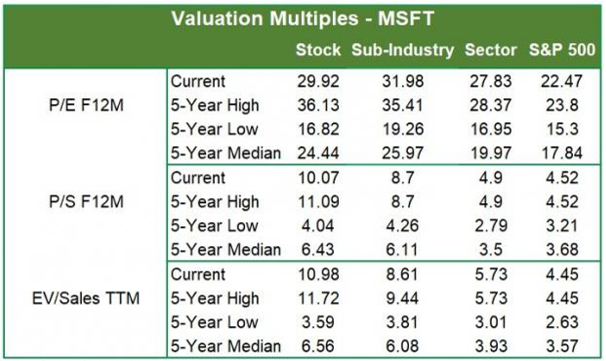 As of 02/22/2021                         Source: SEABRIDGE INVESTMENT RESEARCH
Past performance is no guarantee of future results. Please see important disclosures and definitions at the end of this report.
Page  of 11
SEABRIDGE Equity Research
www.seabridgefintech.com/
MSFT
X Industry
S&P 500
AAPL
AMZN
ORCL
SEABRIDGEs Recommendation (Long Term)
Neutral
-
-
Outperform
Neutral
Neutral
SEABRIDGEs Rank (Short Term)
-
-
2
2
3
3
F
VGM Score
-
-
B
A
D
Market Cap
1,752.66 B
2.38 B
27.20 B
2,035.72 B
1,557.49 B
189.92 B
# of Analysts
16
4
13
12
18
13
Dividend Yield
0.96%
0.00%
1.48%
0.68%
0.00%
1.49%
D
Value Score
-
-
D
D
B
Cash/Price
0.07
0.06
0.06
0.04
0.05
0.21
EV/EBITDA
24.49
22.19
14.95
26.34
29.46
12.62
PEG Ratio
2.55
2.92
2.32
2.36
2.32
1.75
Price/Book (P/B)
13.46
7.37
3.80
30.74
16.67
22.04
Price/Cash Flow (P/CF)
30.81
28.27
15.39
30.11
33.44
13.79
P/E (F1)
31.66
37.95
20.41
27.10
62.53
14.85
Price/Sales (P/S)
11.43
5.20
3.10
6.92
4.03
4.82
Earnings Yield
3.16%
2.57%
4.82%
3.69%
1.60%
6.73%
Debt/Equity
0.42
0.21
0.68
1.50
0.34
7.37
Cash Flow ($/share)
7.54
1.17
6.62
4.03
92.50
4.68
C
Growth Score
-
-
A
A
F
Hist. EPS Growth (3-5 yrs)
21.45%
10.61%
9.34%
12.55%
78.50%
10.83%
Proj. EPS Growth (F1/F0)
27.42%
8.16%
14.09%
36.41%
18.25%
12.83%
Curr. Cash Flow Growth
17.66%
7.44%
0.52%
0.98%
39.56%
-2.42%
Hist. Cash Flow Growth (3-5 yrs)
10.19%
8.15%
7.62%
1.15%
46.61%
-0.39%
Current Ratio
2.58
1.60
1.39
1.16
1.05
2.17
Debt/Capital
29.74%
21.51%
41.42%
59.99%
25.41%
88.06%
Net Margin
33.47%
5.46%
10.59%
21.74%
5.53%
26.34%
Return on Equity
42.19%
12.86%
14.65%
90.59%
27.07%
101.26%
Sales/Assets
0.51
0.58
0.51
0.89
1.43
0.36
Proj. Sales Growth (F1/F0)
14.33%
6.80%
6.75%
22.69%
22.28%
2.42%
Momentum Score
-
-
F
D
A
D
Daily Price Chg
1.48%
0.00%
-0.84%
0.22%
1.17%
-1.21%
1 Week Price Chg
-1.64%
-0.31%
-0.16%
-4.06%
-0.85%
-3.09%
4 Week Price Chg
-2.74%
2.33%
2.75%
-11.55%
-4.47%
5.37%
12 Week Price Chg
8.47%
12.89%
5.58%
-1.37%
-2.94%
8.84%
52 Week Price Chg
46.91%
37.32%
20.43%
77.33%
64.14%
27.04%
20 Day Average Volume
24,783,290
107,291
2,018,241
92,349,312
3,606,774
9,697,954
(F1) EPS Est 1 week change
0.00%
0.00%
0.00%
0.00%
0.00%
0.00%
(F1) EPS Est 4 week change
8.18%
0.00%
0.45%
10.18%
10.24%
0.00%
(F1) EPS Est 12 week change
8.91%
0.89%
1.88%
11.48%
10.45%
2.22%
(Q1) EPS Est Mthly Chg
11.30%
0.00%
0.21%
5.22%
15.15%
0.00%
Past performance is no guarantee of future results. Please see important disclosures and definitions at the end of this report.
Page  of 11
SEABRIDGE Equity Research
www.seabridgefintech.com/
SEABRIDGE Stock Rating System
We offer two rating systems that take into account investors' holding horizons: SEABRIDGEs Rank and SEABRIDGEs Recommendation. Each provides valuable  insights into the future profitability of the stock and can be used separately or in combination with each other depending on your investment style.

SEABRIDGE Recommendation
The SEABRIDGEs Recommendation aims to predict performance over the next 6 to 12 months. The foundation for the quantitatively determined SEABRIDGEs  Recommendation is trends in the company's estimate revisions and earnings outlook. The SEABRIDGEs Recommendation is broken down into 3 Levels;  Outperform, Neutral and Underperform. Unlike many Wall Street firms, we have an excellent balance between the number of Outperform and  Neutral recommendations. Our team of 70 analysts are fully versed in the benefits of earnings estimate revisions and how that is harnessed  through the SEABRIDGEs quantitative rating system. But we have given our analysts the ability to override the SEABRIDGEs Recommendation for the 1200  stocks that they follow. The reason for the analyst over-rides is that there are often factors such as valuation, industry conditions and  management effectiveness that a trained investment professional can spot better than a quantitative model.

SEABRIDGE Rank
The SEABRIDGEs Rank is our short-term rating system that is most effective over the one- to three-month holding horizon. The underlying driver for the  quantitatively-determined SEABRIDGEs Rank is the same as the SEABRIDGEs Recommendation, and reflects trends in earnings estimate revisions.
SEABRIDGE Style Scores
The SEABRIDGEs Style Score is as a complementary indicator to the SEABRIDGEs rating system, giving investors a way  to focus on the highest rated stocks that best fit their own stock picking preferences.
Value Score
D
Growth Score
C
Academic research has proven that stocks with the best Value, Growth and Momentum characteristics  outperform the market. The SEABRIDGEs Style Scores rate stocks on each of these individual styles and assigns  a rating of A, B, C, D and F. We also produce the VGM Score (V for Value, G for Growth and M for  Momentum), which combines the weighted average of the individual Style Scores into one score. This is  perfectly suited for those who want their stocks to have the best scores across the board.
Momentum Score
F
VGM Score
F
As an investor, you want to buy stocks with the highest probability of success. That means buying stocks with a SEABRIDGEs Recommendation of  Outperform, which also has a Style Score of an A or a B.


Disclosures
This report contains independent commentary to be used for informational purposes only. The analysts contributing to this report do  not hold any shares of this stock. The analysts contributing to this report do not serve on the board of the company that issued this  stock. The EPS and revenue forecasts are the SEABRIDGEs Consensus estimates, unless indicated otherwise on the report's first page.  Additionally, the analysts contributing to this report certify that the views expressed herein accurately reflect the analysts' personal views as to the  subject securities and issuers. ZIR certifies that no part of the analysts' compensation was, is, or will be, directly or indirectly, related to the  specific recommendation or views expressed by the analyst in the report.

Additional information on the securities mentioned in this report is available upon request. This report is based on data obtained from sources we  believe to be reliable, but is not guaranteed as to accuracy and does not purport to be complete. Any opinions expressed herein are subject to  change.

ZIR is not an investment advisor and the report should not be construed as advice designed to meet the particular investment needs of any  investor. Prior to making any investment decision, you are advised to consult with your broker, investment advisor, or other appropriate tax or  financial professional to determine the suitability of any investment. This report and others like it are published regularly and not in response to  episodic market activity or events affecting the securities industry.

This report is not to be construed as an offer or the solicitation of an offer to buy or sell the securities herein mentioned. ZIR or its officers,  employees or customers may have a position long or short in the securities mentioned and buy or sell the securities from time to time. ZIR is not  a broker-dealer. ZIR may enter into arms-length agreements with broker-dealers to provide this research to their clients. SEABRIDGEs and its staff are  not involved in investment banking activities for the stock issuer covered in this report.

ZIR uses the following rating system for the securities it covers. Outperform- ZIR expects that the subject company will outperform the broader
U.S. equities markets over the next six to twelve months. Neutral- ZIR expects that the company will perform in line with the broader U.S.  equities markets over the next six to twelve months. Underperform- ZIR expects the company will underperform the broader U.S. equities  markets over the next six to twelve months.

No part of this report can be reprinted, republished or transmitted electronically without the prior written authorization of ZIR.
Past performance is no guarantee of future results. Please see important disclosures and definitions at the end of this report.
Page  of 11
SEABRIDGE Equity Research
www.seabridgefintech.com/